Concept of Doppler Cooling of Atoms
Doppler effect in radiation pressure
Laser cooling in 1-D
v
e
δ
ωL- kv
ωL+ kv
ωo
ωL
ωL
g
Energy Picture For Counter Propagation
Counter Propagating
v
Atom Absorbs Lower Frequency and emits higher frequency

Which means it loses its Kinetic Energy and Velocity
Momentum Picture For Counter Propagation
Atom gets a recoil kick  as  vrec =  hk/M

Rate of change of momentum = hk/t =  hk x photon absorption emission rate
Atom decelerate
Energy Picture For C0 Propagation
v
Atom Absorbs Higher Frequency and emits Lower frequency

Which means it increases its Kinetic Energy and Velocity
Momentum Picture For Counter Propagation
Atom gains energy hence accelerate
Some Animations…
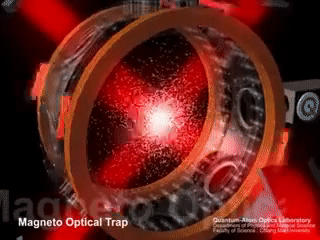 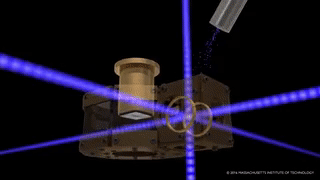 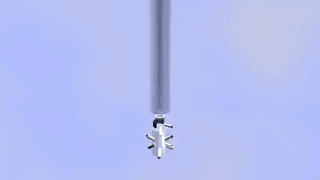 Some real experiments….
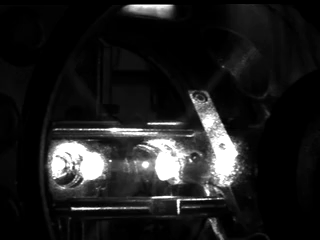 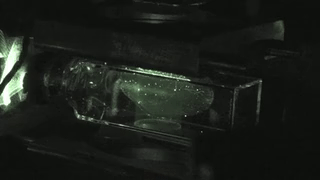